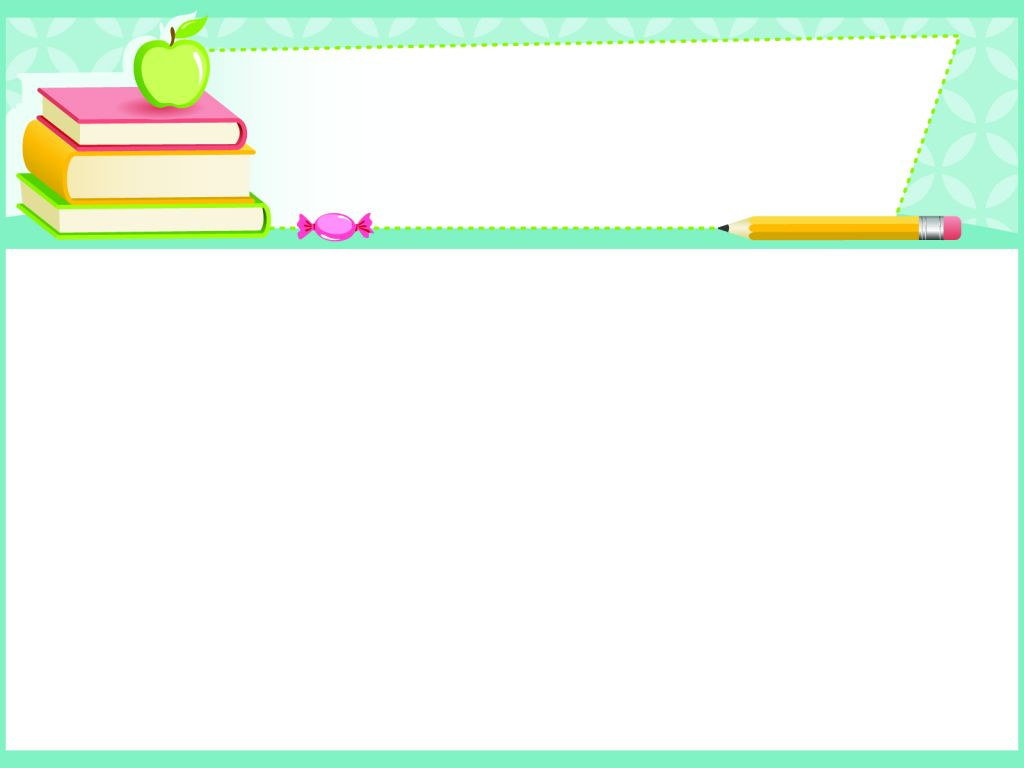 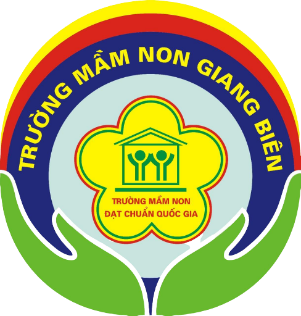 THỜI KHÓA BIỂU KHỐI MGB TUẦN 4
 TỪ NGÀY 24/01 ĐẾN NGÀY 28/01/2022
THỨ 4
TẠO HÌNH
Tô nét tô màu quả chuối
THỨ 3
KPKH
Tìm hiểu một số loại cây
THỨ 2
Dạy hát: Lý cây xanh
THỨ 5
LQVT
So sánh 2 nhóm đối tượng có số lượng là 4
THỨ 6
PTTC
Bò theo đường zích zắc